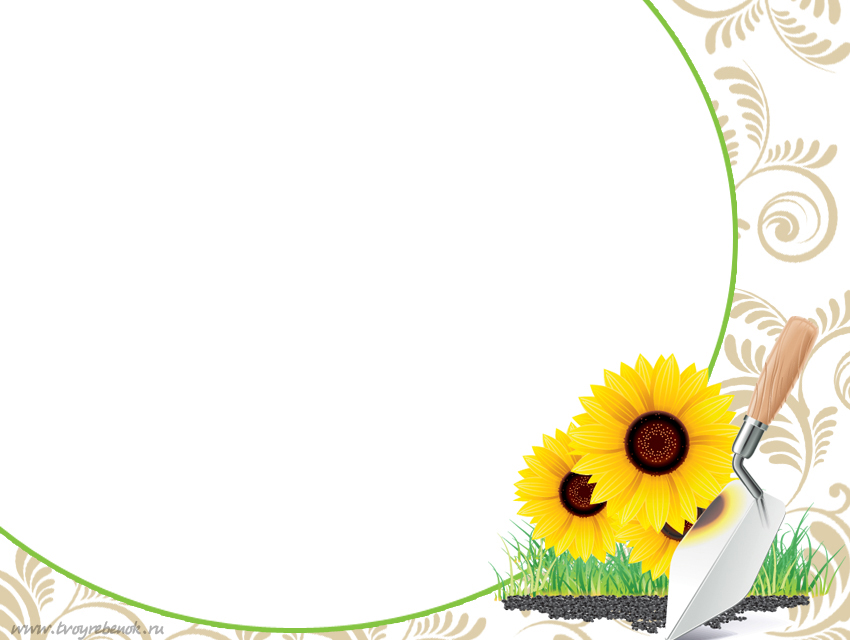 Презентация «Професии»Подготовила: Сорокина Л.В.
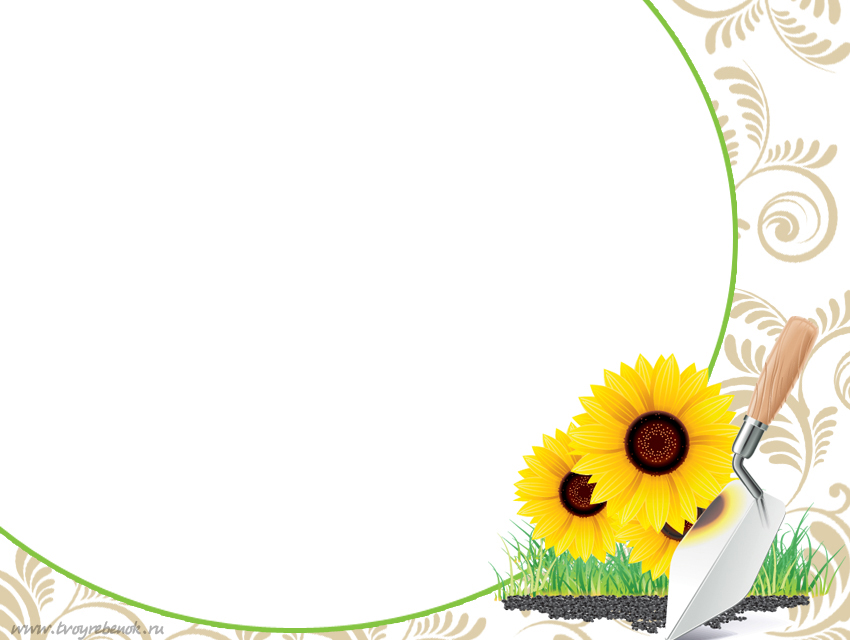 Шофер
Целый день шофер трудился,
Он устал, он запылился.
        Он возил кирпич на стройку,
Дом он строить помогал.
А теперь ведет на мойку
    Свой огромный самосвал.
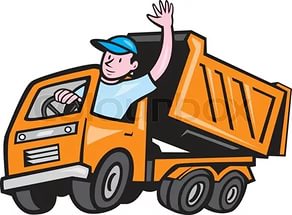 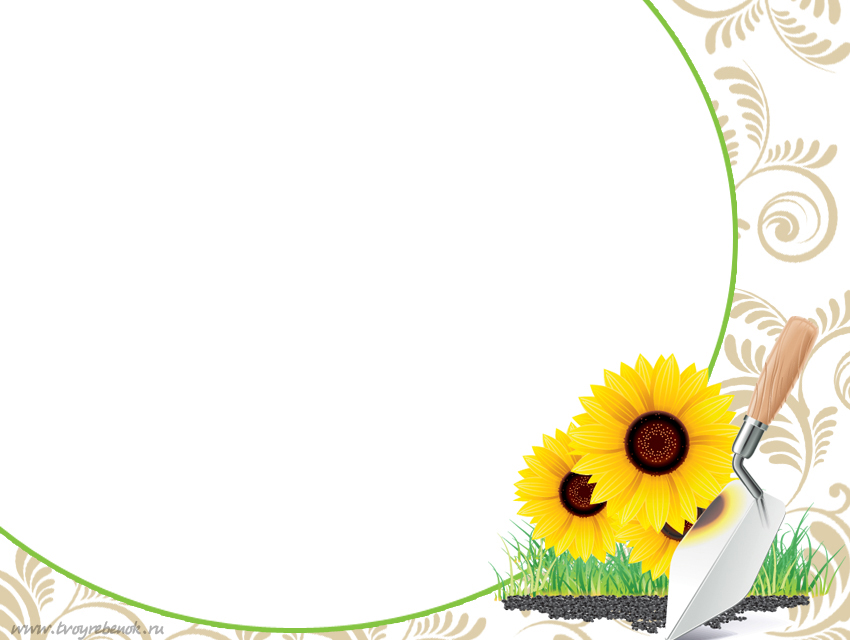 Продавец
Все мы ходим в магазины.
  В магазинах продавцы
       Продают нам апельсины,
кофе, чай и леденцы.
       И картошку, и морковку, 
 Свеклу, лук и огурцы
         Быстро, вежливо и ловко
      Нам завесят продавцы.
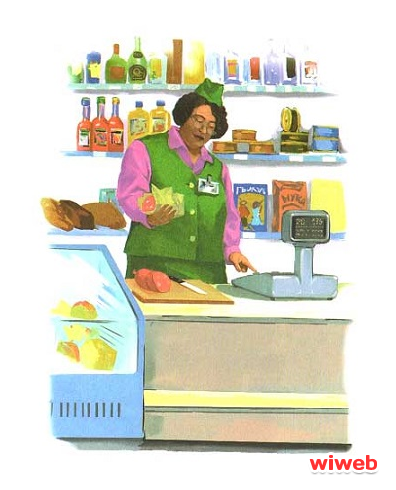 Пожарный
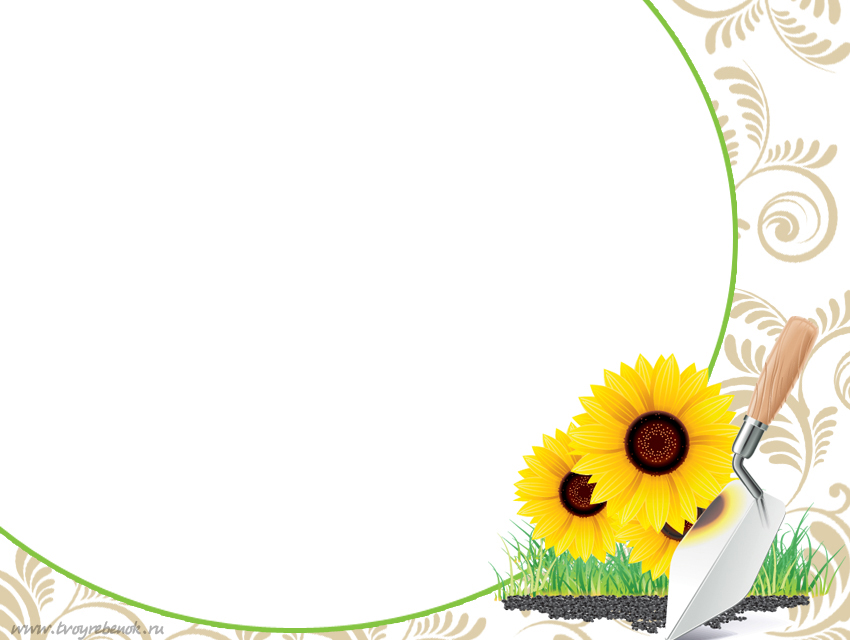 Если вдруг беда случится,Где-то что-то загорится,Там пожарный нужен срочно.Он погасит, - это точно.
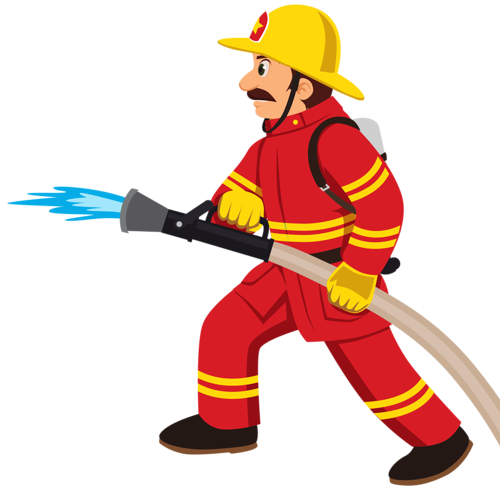 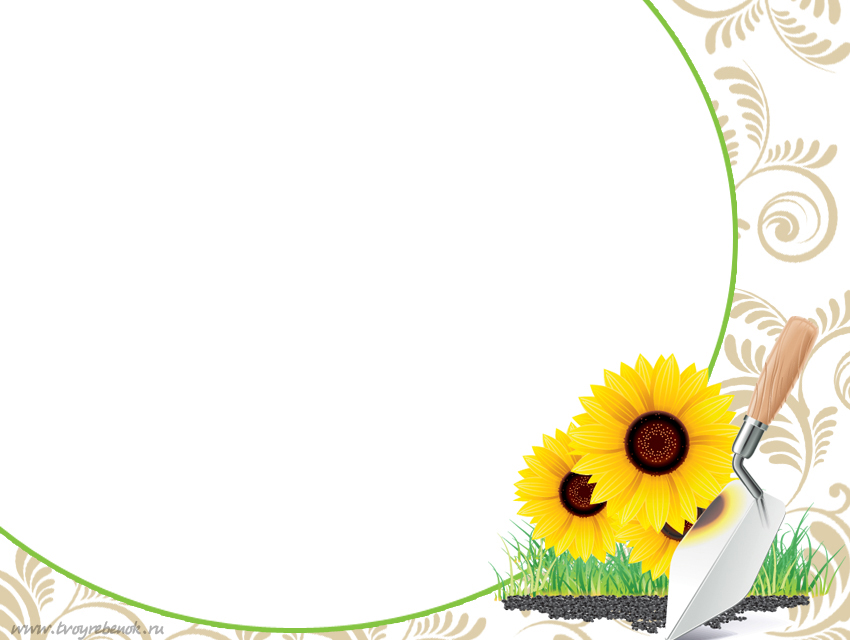 Столяр
Молоток в работе нужен,И с пилою столяр дружен.Он дощечки распилилИ скворечник смастерил.
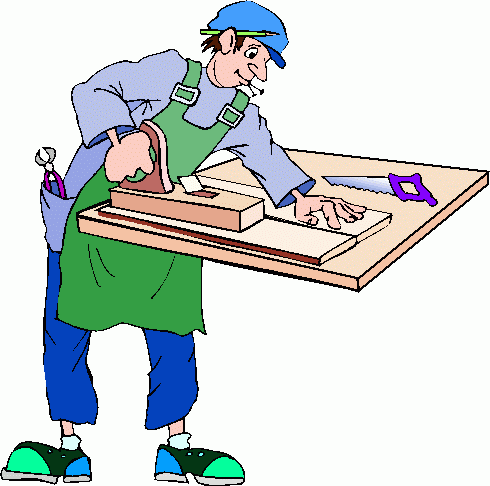 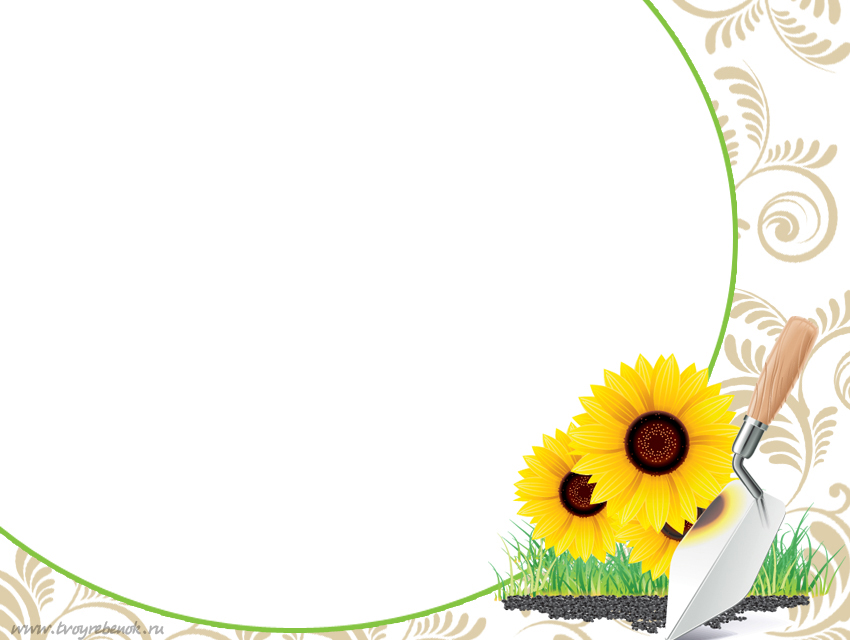 Ветеринар
Звери, птицы, все, кто болен,
         Кто здоровьем недоволен!
Вас зовёт ветеринар -Перевяжет, даст отвар.
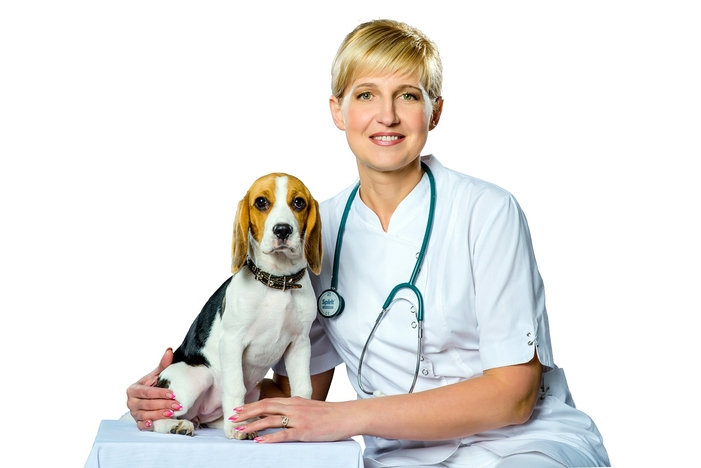 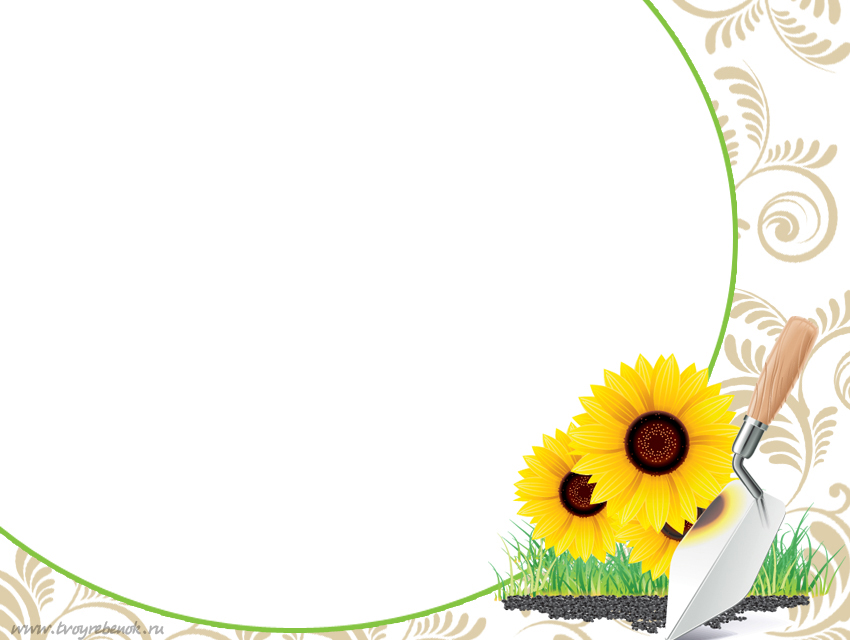 Летчик
Лётчик знает своё дело,В небе водит самолёт.Над землёй летит он смело,Совершая перелёт.
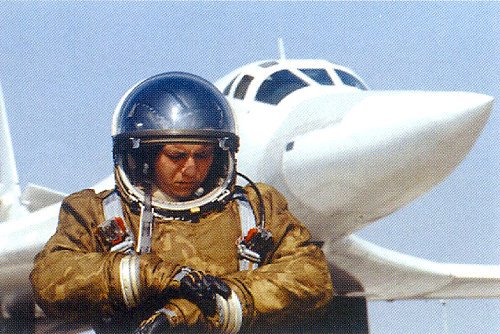 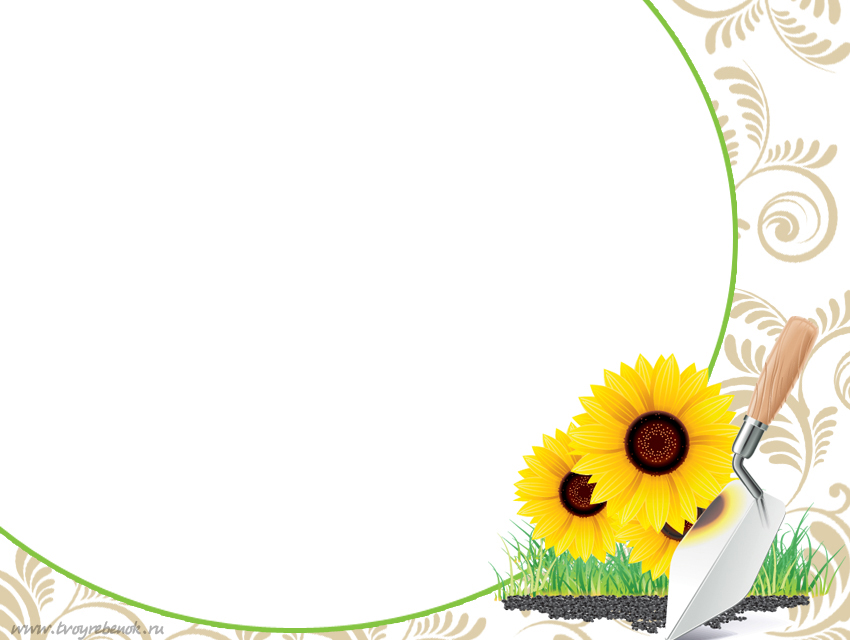 Моряк
Плывёт моряк на кораблеОн не тоскует по земле.Он с ветром дружит и волнойВедь море - дом его родной.
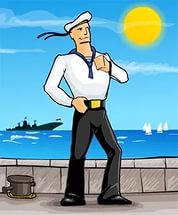 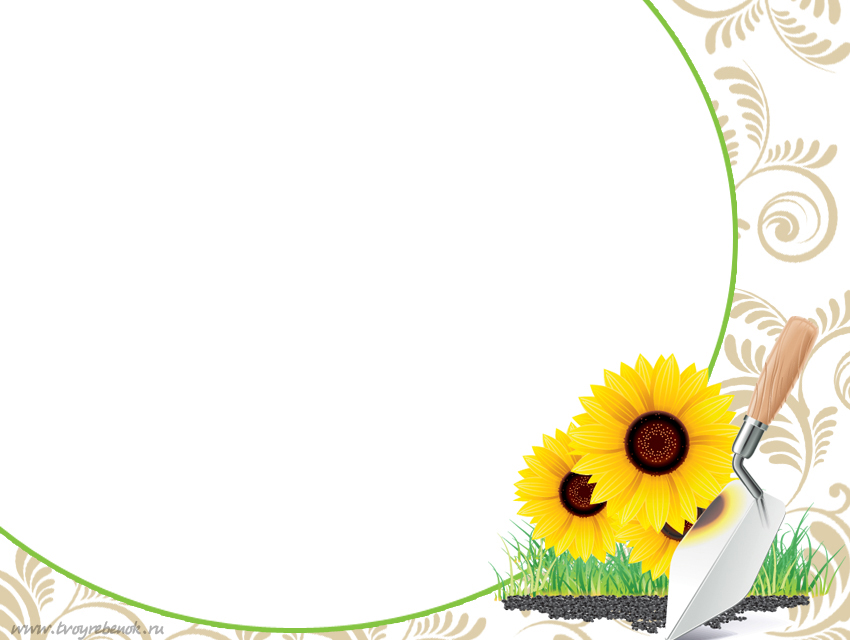 Рыбак
Каждый день он в море ходитИ сетями рыбу ловит.Ловит и зимой, и летом -Рыбака работа в этом.
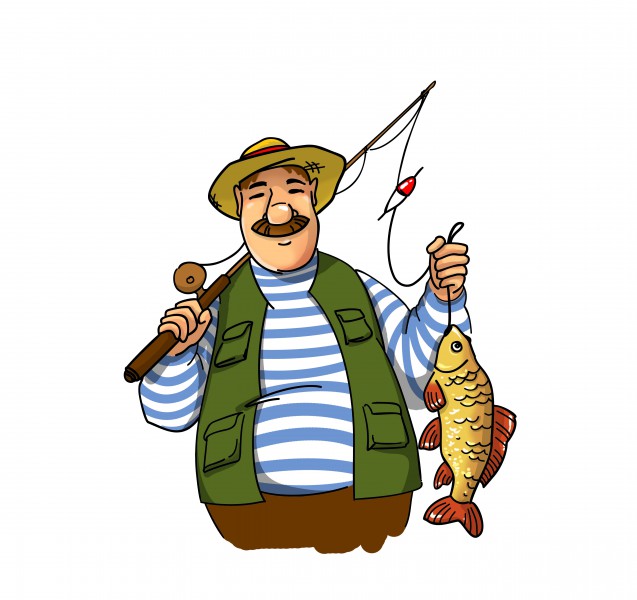 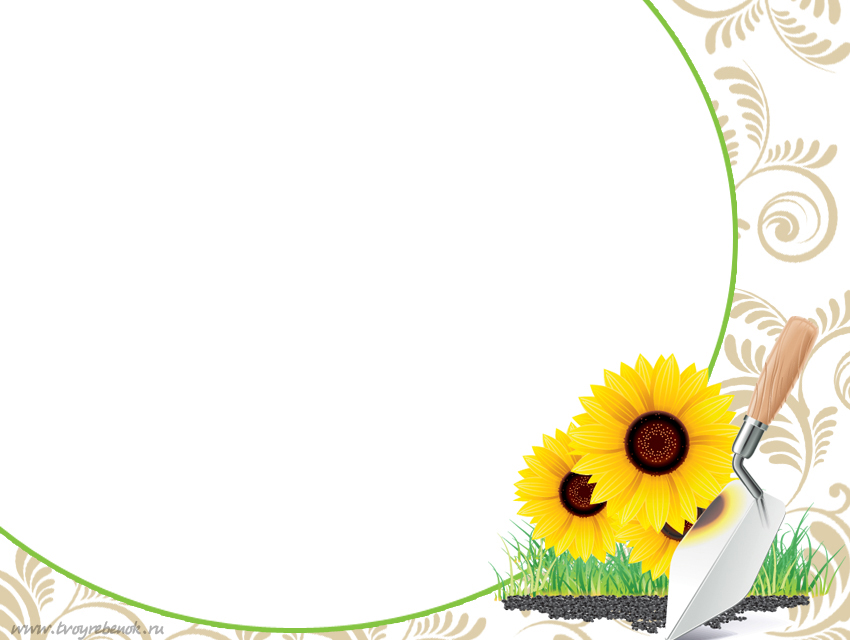 Маляр
Красить комнату пора,Пригласили маляра.Но не с кистью и ведромНаш маляр приходит в дом.Стали стены голубыми,Словно небо в вышине.Новый дом почти готов,Примет к празднику жильцов
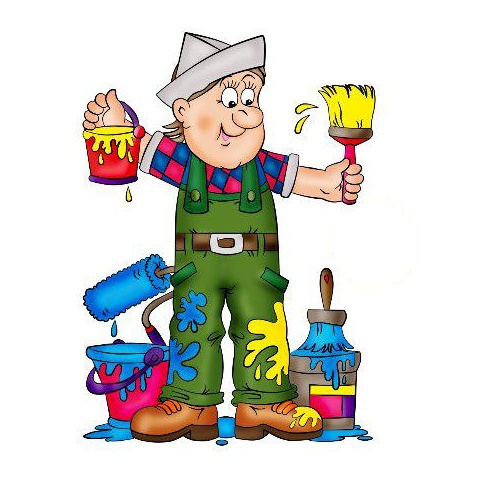 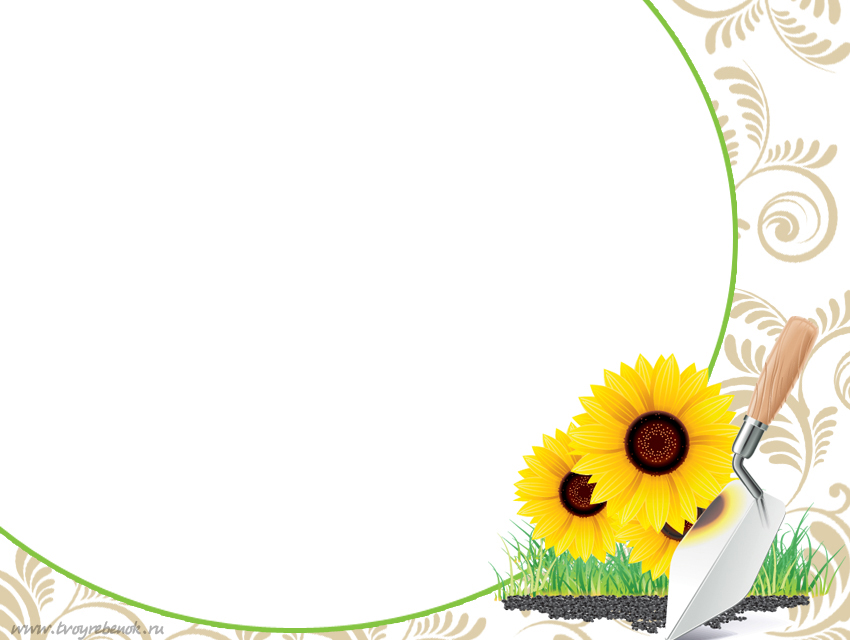 Строитель
Точно в срок построит он: Небоскрёб и стадион. Детский садик и больницу, Магазинов вереницу. Даже дом, скажу вам я, Где живет моя семья, (и другие жители) Строили - строители!
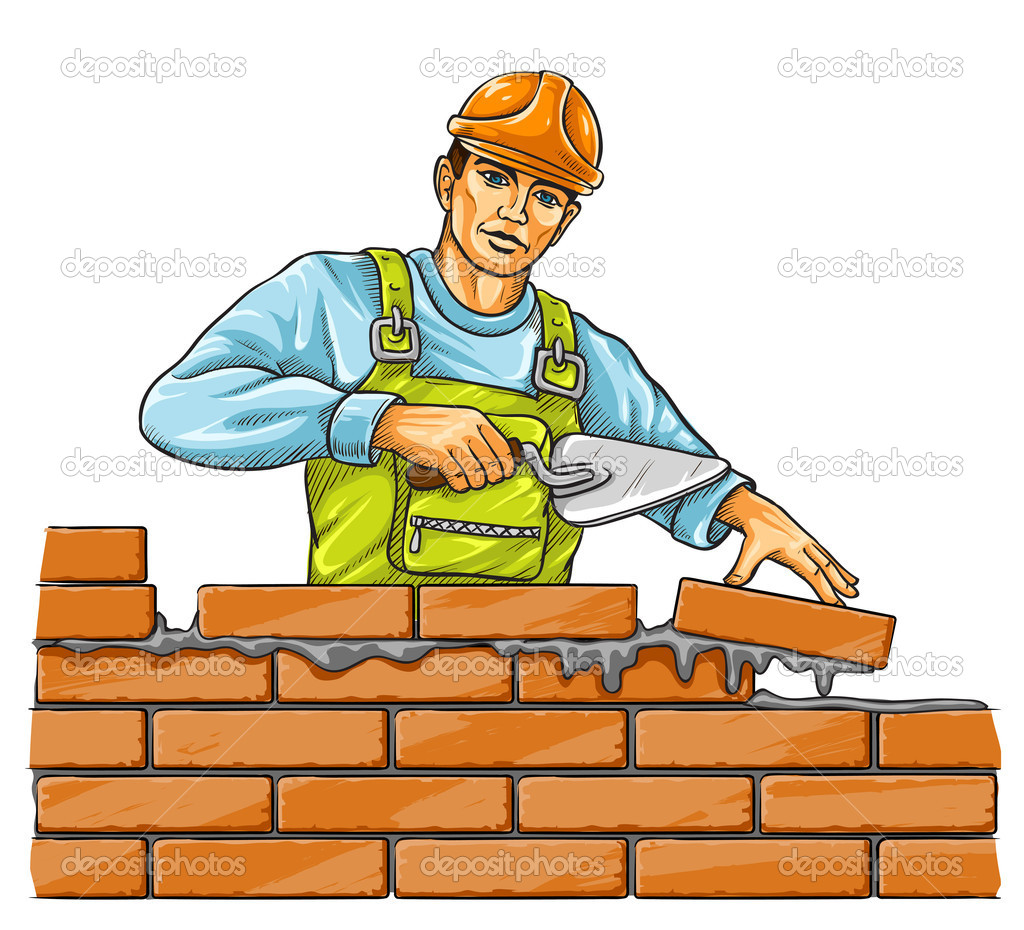 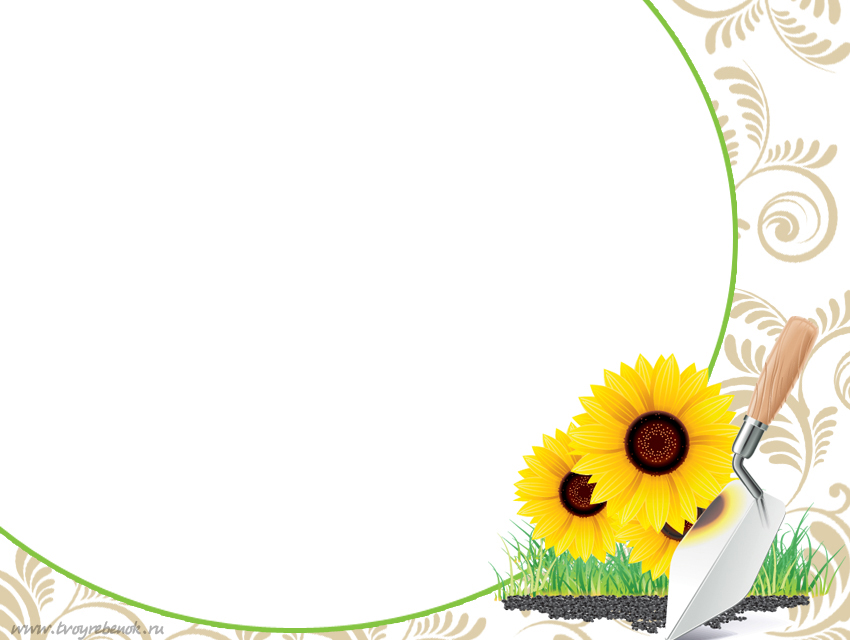 Космонавт
Он – пример для всех ребят
     Его зовут героем.             Гордо носит космонавт
Звание такое.                    Чтобы космонавтом стать,       Надо потрудиться:                   День с зарядки начинать,    Хорошо учиться.
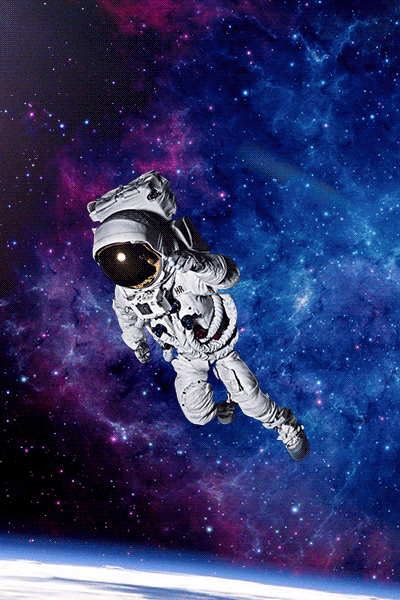